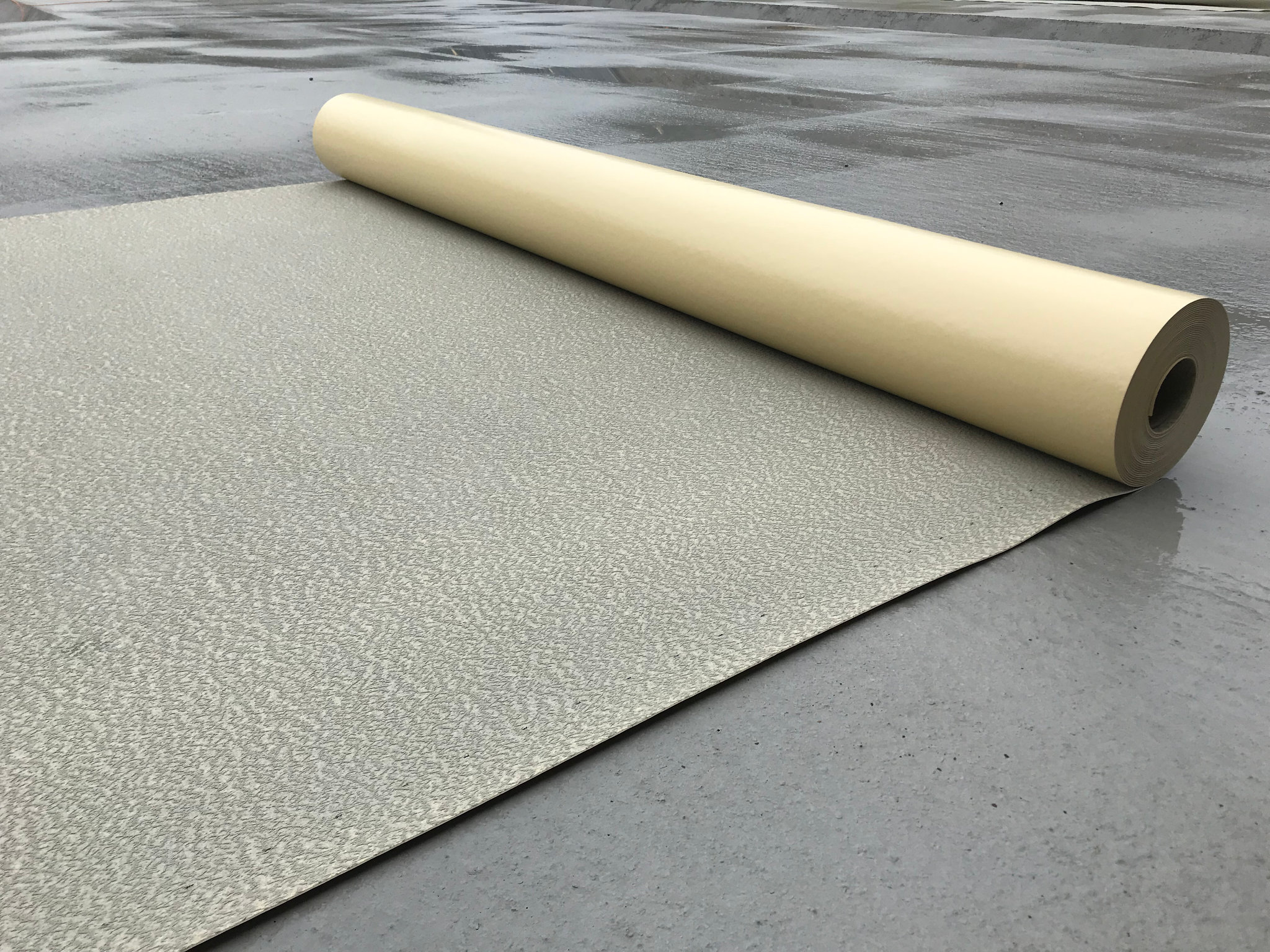 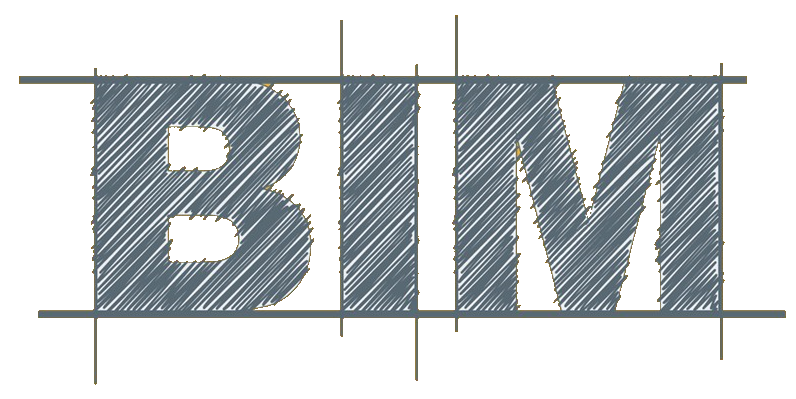 DIGITALIZACIÓN: TM IMPERMEABILIZACIÓN
SIKA S.A.U. ESPAÑA
Febrero 2024
ÍNDICE
1.1	Sikadur-Combiflex® SG System				1
1.2	SikaProof® A+ System					1
1.3	SikaProof® P-1201 System				1
01
IMPERMEABILIZACIÓN			NÚMEROS DE OBJETOS
2
Catálogo objetos bimsika s.a.u. españa
ÍNDICE
IMPERMEABILIZACIÓN
SikaProof® A+ System
Sikadur-Combiflex® SG System
SikaProof® P-1201 System
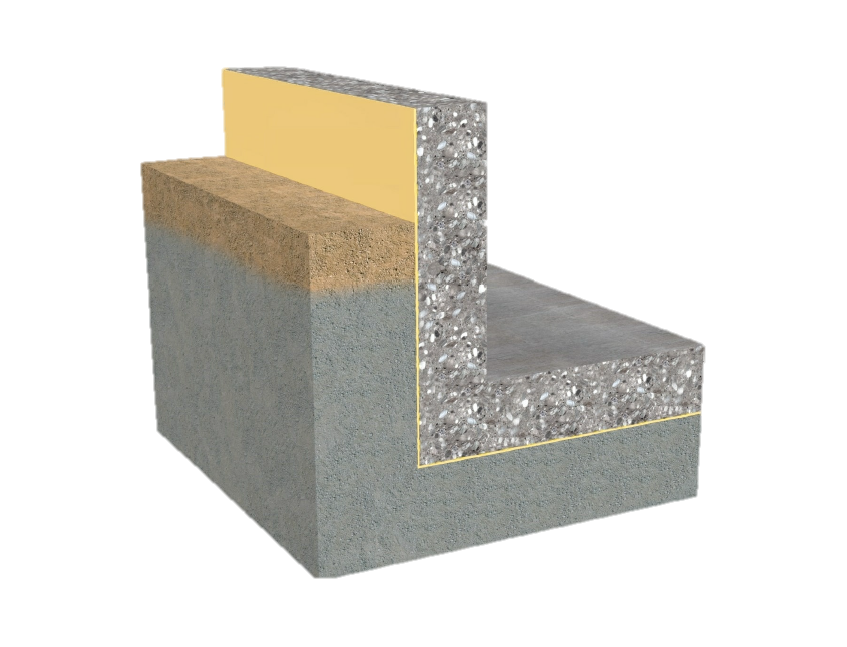 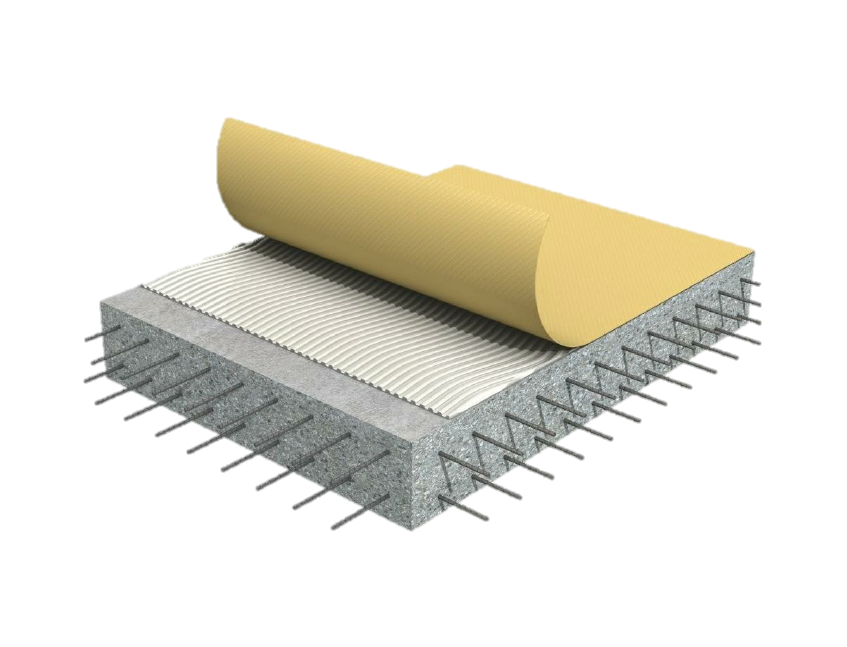 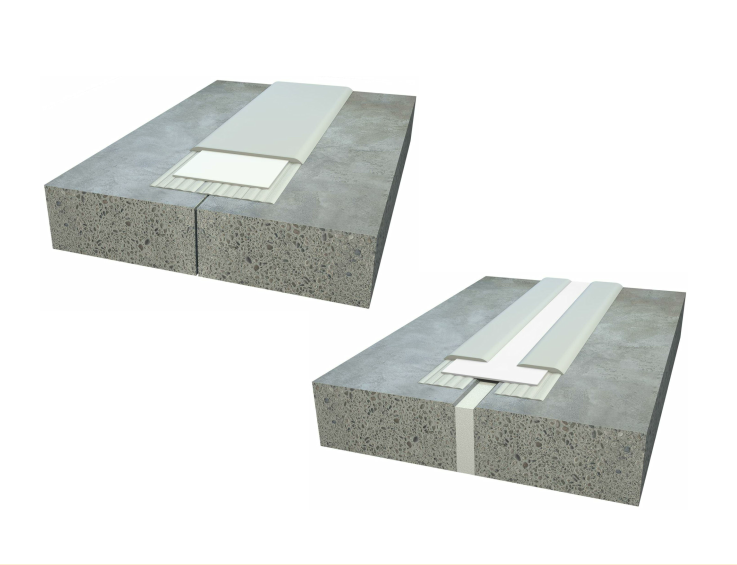 Membrana de FPO para impermeabilización bajo rasante pre y post-aplicada completamente adherida
Sistema de impermeabilización a base de membranas de FPO completamente adheridas y post-aplicadas para estructuras enterradas
Sistema de sellado de juntas de alto rendimiento
BIM_1_4_6_SG
BIM_2_2_1_A+
BIM_2_2_1_P_1201
ESTE DOCUEMNTO ES DE CARÁCTER INFORMATIVO, PUEDE OBTENER INFORMACIÓN MAS DETALLADA CONSULTANDO EL CODIGO SIKA S.A.U. ESPAÑA. - CONSULTE EL SERVICIO TECNICO DE SIKA PREVIAMENTE A LA UTILIZACIÓN DE LOS PRODUCTOS SIKA.
3
Catálogo objetos bim
SIKA S.A.U. ESPAÑA
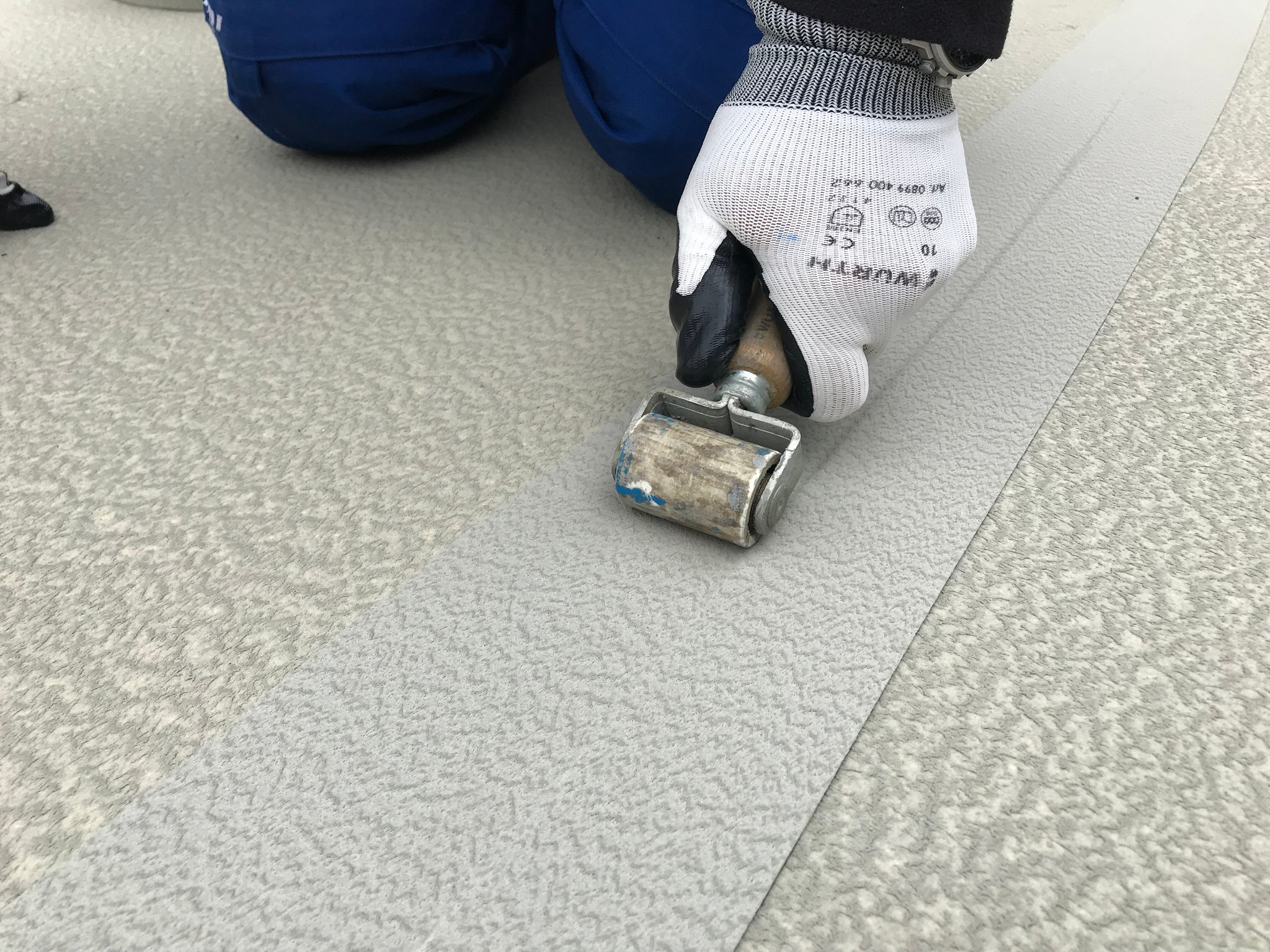 Para cualquier duda o aclaración puede contactar con:
digitalizacion@es.sika.com
Dpto. Técnico - Digitalización
MADRID - 28108 AlcobendasCalle Aragoneses 17Tel. 916 57 23 75